HODGKİN LENFOMA
ETYOLOJİ VE EPİDEMİYOLOJİ
ABD’de her yıl 8500 vaka

Tüm kanserlerin %1 inden az

İlk pik 25 yaş( sıklıkla nodüler sklerozan tip) , ikinci pik yaşı 60-70 yaş

Belirli enfeksiöz ajanlara gecikmiş maruziyet, yüksek sosyoekonomik statü, doğum sırasında önde olmak, az kardeş, yüksek ebeveyn eğitimi vs.

Kötü ekonomisi olan ülkelerde genç yetişkinlerde nadiren görülür.

Mixed selüler tip ,gelişmekte olan ülkelerde en sık görülen tipdir ve ilkpik erken çocukluk çağında ve geç piki ise yaşlı hastalarda gözlenir.
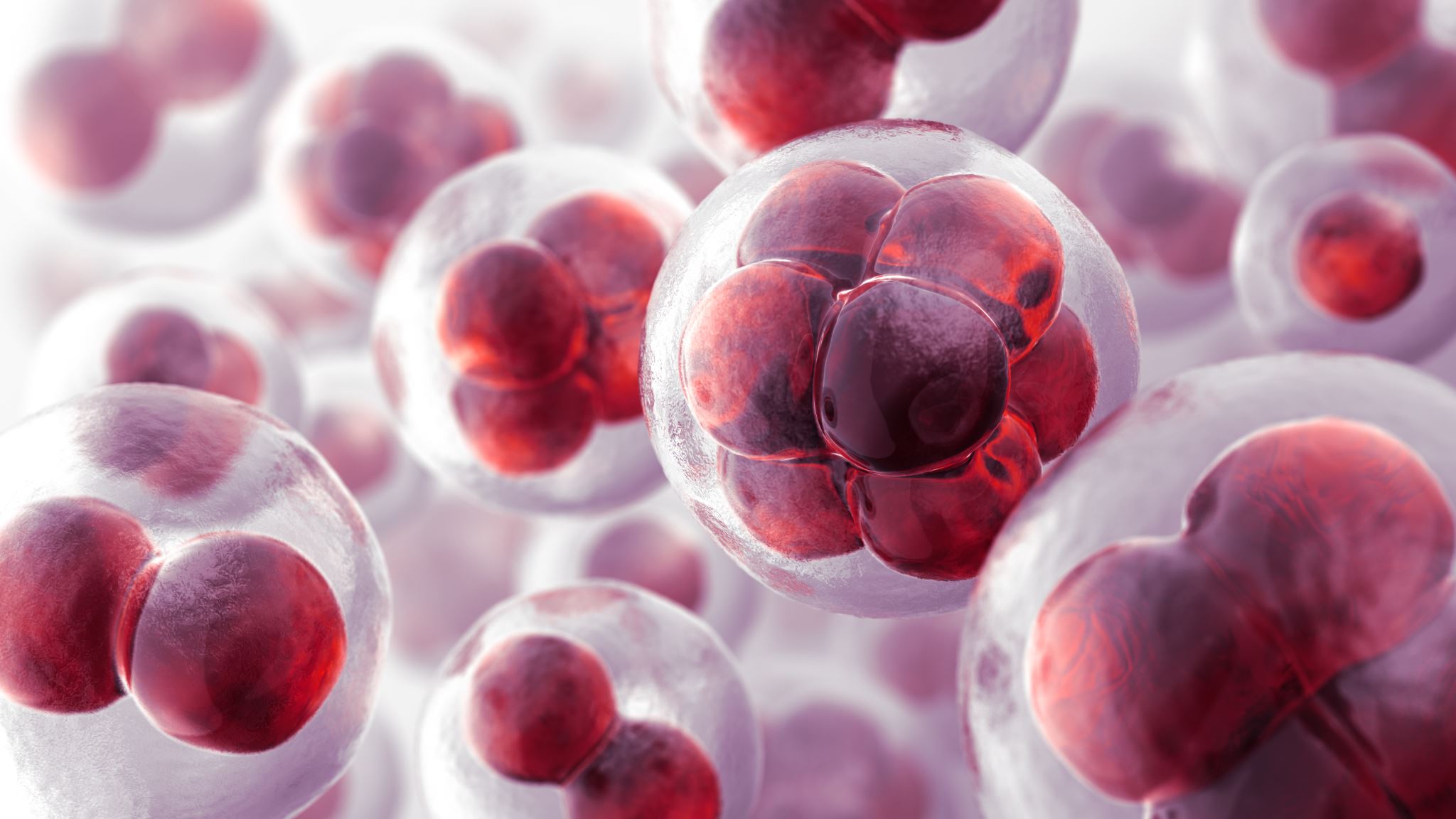 ETYOLOJİ
GENETİK DEĞİŞİKLİKLER

İMMÜN YANIT BOZUKLUKLARI

ÇEVRESEL MARUZİYET

SPESİFİK ENFEKSİYÖZ AJANLAR (EBV-ENFEKSİYON MONONÜKLEOOZ) X3 Rİsk
ETYOLOJİ
EBV pozitifliği sıklıkla mikst selüler tiple ilişkili, nodüler sklerozan tiple daha az ilişkili
Familyal olması durumunda çevresel faktörlerden etkilenme söz konusu olabilir
1. derece akrabada x5 risk ,kardeşde x7 risk artışı söz konusu , tek yumurta ikizlerinde x100 kat?
4.kromozom önemli , HL gelişimi içi yüksek genetik alterasyonlu genler içerir.
HLA-DRB1 ve HLA-DOB1 > 6. kromozomdaki immun düzenleyici genler
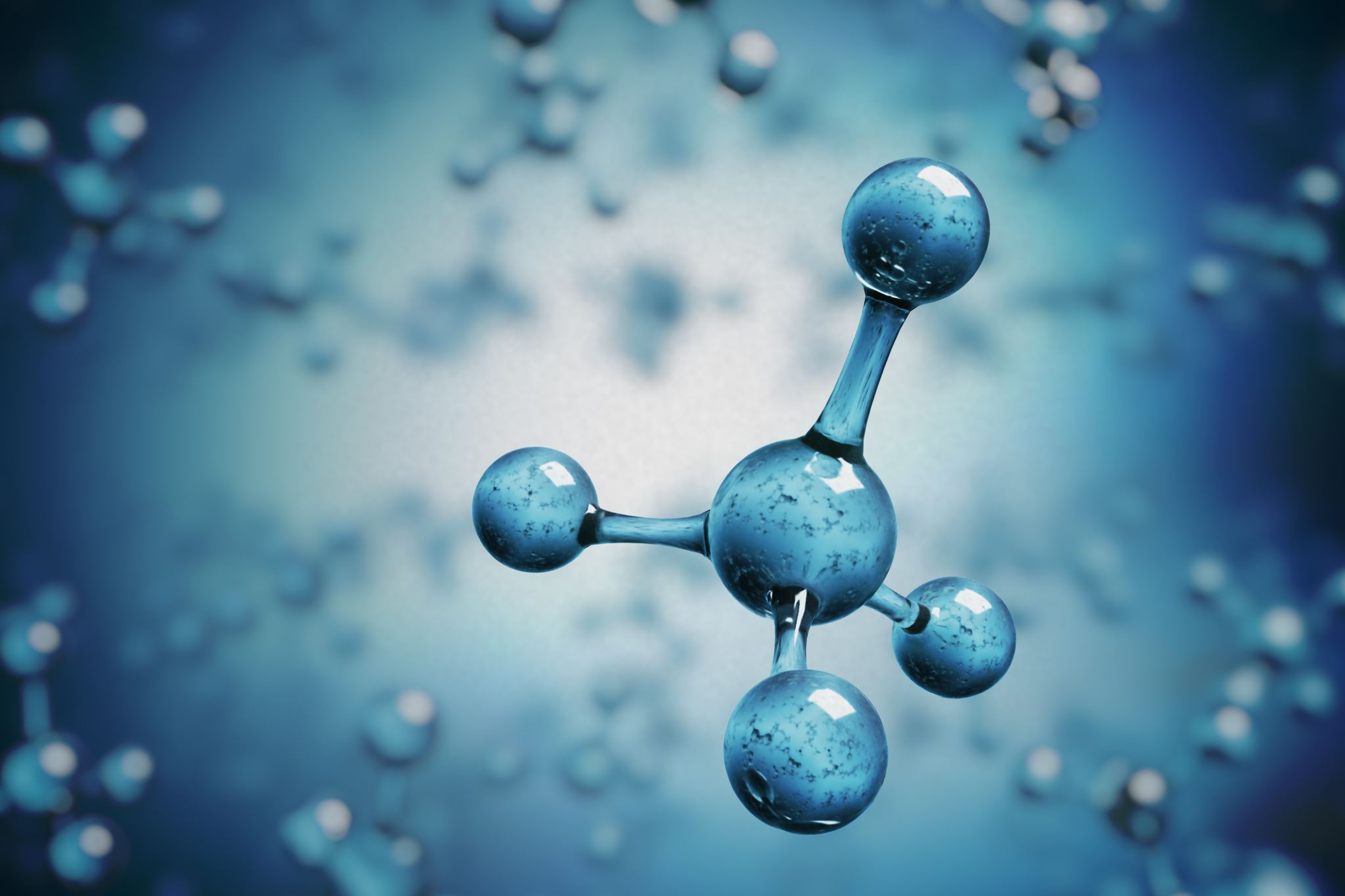 MOLEKÜLER BİYOLOJİ VE BİYOLOJİK ÖZELLİKLER
Apoptoz inhibisyon (NF-KB, TNF-AIP3, REL geni, c-FLIP, CD95)

 JAK-STAT, MAPK-ERK, 

9.kromozom ( PD—1, PDL-2, Reed-Sternberg hücrelerin fazla ekspresyonu)
SINIFLAMA
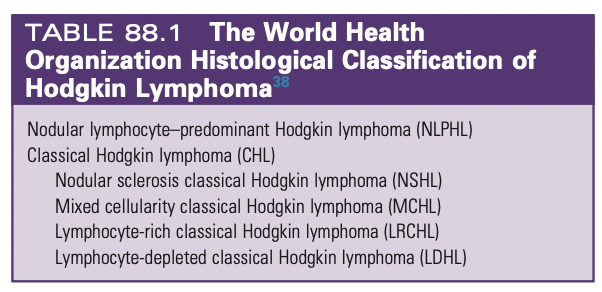 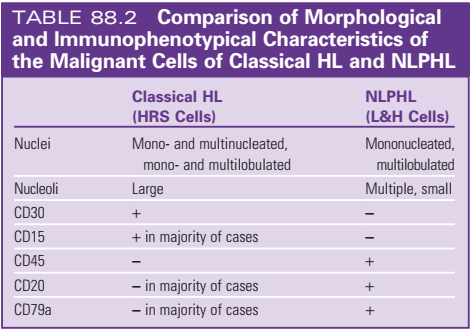 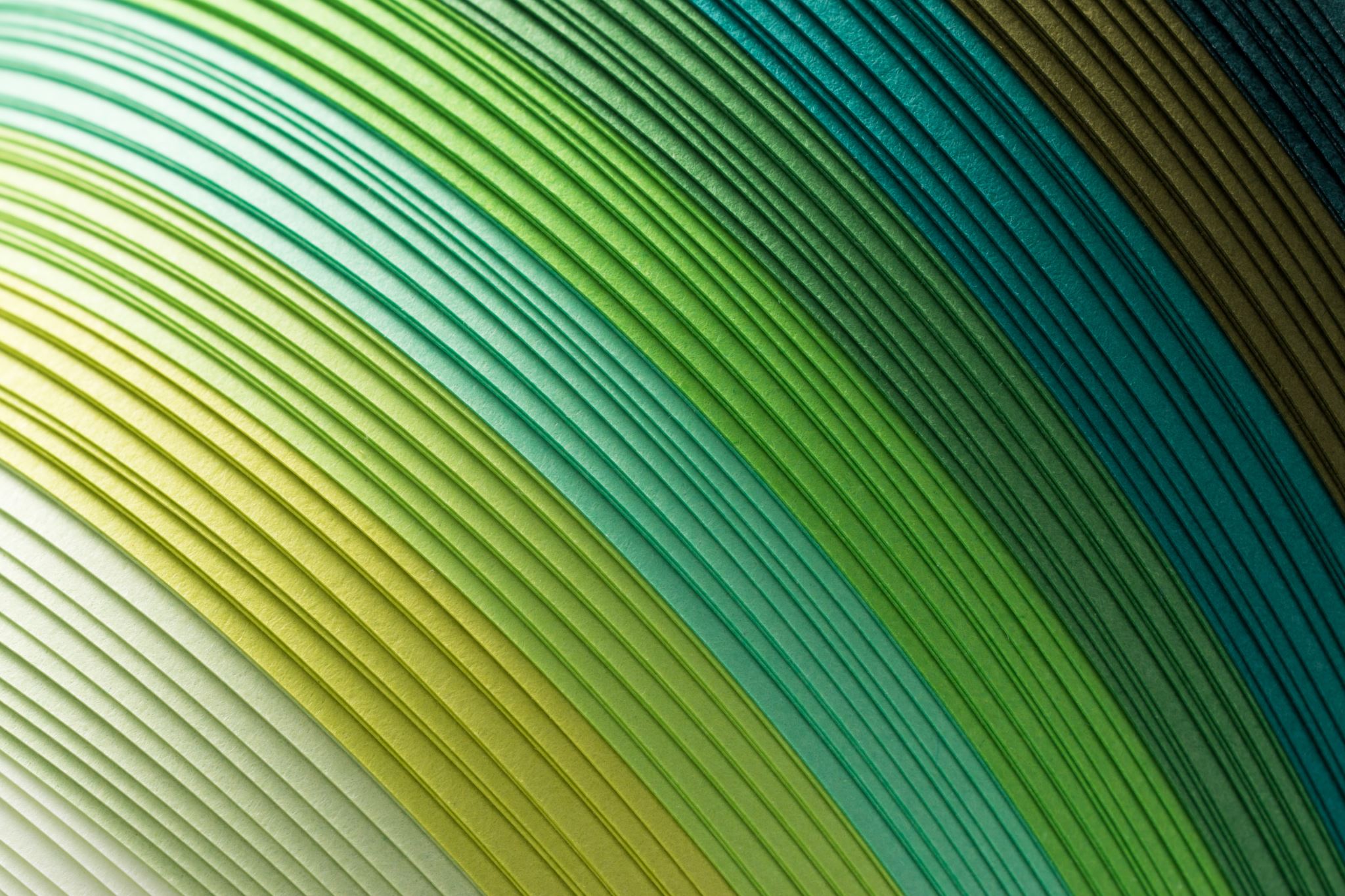 KLASİK HL
NODÜLER LENFOSİT PRE-DOMİNANT HL
Tüm Hodgkin lenfomaların %5’ini oluşturur.
Lenfosit predominant hücreler Popcorn görünümlü
Vakaların yarısında BCL-6 translokasyonu
Klasik HL nin aksine NLPHL da cd15 ve cd30 - , cd20 ve cd45 +
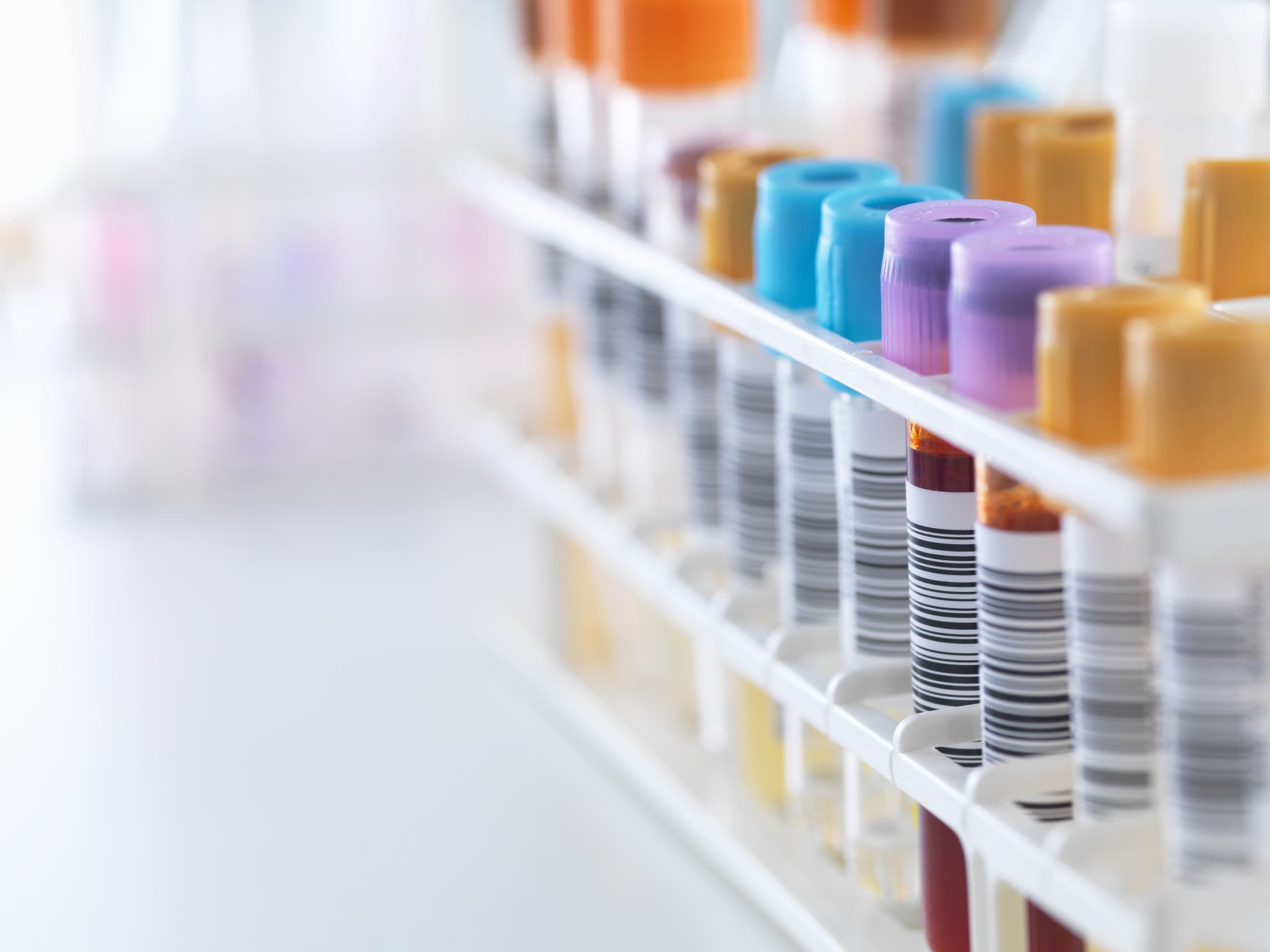 KLİNİK BULGULAR
Sıklıkla  ağrısız ve yavaş  ilerleyen asemptomatik lenfadenopati
Sıklıkla mediastinal veya servikal ( %60) , daha az sıklıkla dalak, aksilla, abdominal, hiler, inguinofemoral bölgeler
Öksürük, göğüs ağrısı
B semptomları (ateş, terleme ve kilo kaybı)-ileri evre ve bulky tm 
ESH tanı anında yüksek olabilir ve tedavi yanıtını değerlendirmede önemlidir. 
Yaygın hastalıkta anemi, nötrofili, lökositoz  görülebilir ve kötü prognozla ilişkilendirilebilir.
EVRELEME-PROGNOSTİK DEĞERLENDİRME
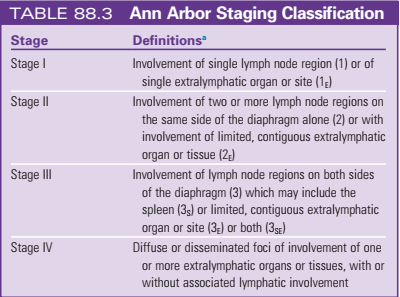 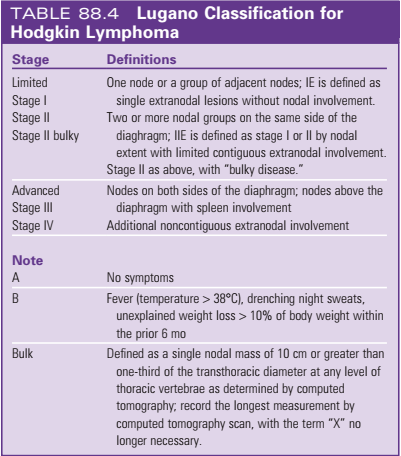 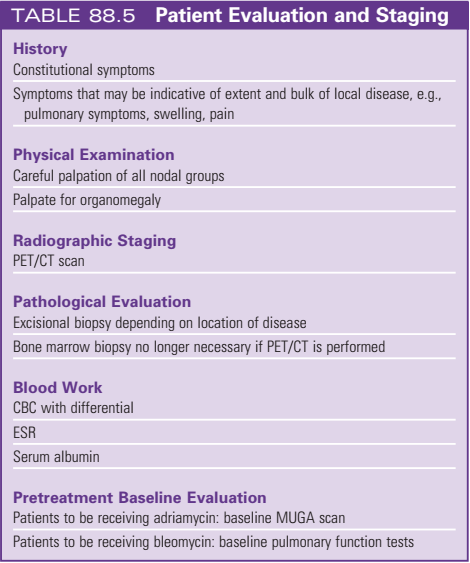 ERKEN EVRE KLASİK HL TEDAVİSİ
ERKEN EVRE KLASİK HL TEDAVİSİ
RADYOTERAPİ
EFRT( sekonder malignensi riski fazla ), IFRT
INRT(EORTC/GELA,GHSG)’ de tedavi öncesi PET-CT var
ISRT’de tedavi öncesi PET CT yok . Bu nedenle CTV’ye belirli bir marj verilmelidir.
CTV belirlenmesi için planlama CT’si ile pre-kemo PET CT füzyonu yapılmalıdır.
ERKEN EVRE KLASİK HL TEDAVİSİ
RADYOTERAPİ
 British Colombia’daki araştırmacılar erken evre HL da INRT deneyimlerini paylaştılar fakat EORTC rehberlerinden farklı olarak daha yüksek marj vermişler.
Fransada Institut Gustave Roussy Kanser Merkezi
50 hasta erken evre HL , ABVD+INRT
Median takip 53 ay, 5 yıllık PFS %92 ( 4 RELAPS, 2 infield, 2 distant)
Maraldo ve ark. 
97 erken evre HL, ABVD+INRT
Median takip 50 ay , 4 yıllık FFP %96 ( 3 relaps, 2 infield, 1 karşı boyun)
Bu çalışmalar efektif kemoterapi ile birlikte INRT’nin IFRT’ye göre non inferior olmadığını göstermiştir.
INRT’nin PET + erken evre HL da kullanımı >> GHSG HD17 ongoing
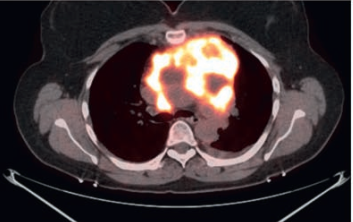 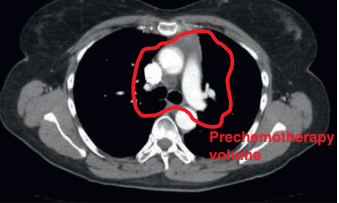 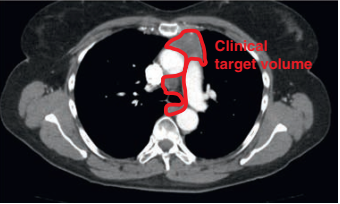 Pre-kemoterapi PET- CT
Pre-kemoterapi CTV
CTV(kas-akciğer-damar haric)
ERKEN EVRE KLASİK HL TEDAVİSİ
RADYOTERAPİ
EORTC/GELA: CTV+ 1cm : PTV
GHSG: CTV+2cm(axial)/3cm(craniocaudal): PTV
                CTV+1cm(axial)/2cm(craniocaudal): PTV >> Mediasten
ILROG: PTV marjı klinik işleyişe göre karar verilmeli.
ERKEN EVRE KLASİK HL TEDAVİSİ
ERKEN EVRE KLASİK HL TEDAVİSİ
PET CT yanıtına göre RT atlanabilir mi ?
 RAPID çalışması, UK- EVRE IA-IIA,non bulky HL
3 kür ABVD+PET-CT>> PET-CT(-)(426 hasta)> IFRT X No RT
60 aylık takip 
Tek başına KT non-inferior bulunmamış.
ERKEN EVRE KLASİK HL TEDAVİSİ
PET CT yanıtına göre RT atlanabilir mi ?
DEVAM EDEN ÇALIŞMALAR

 GHSG-16: Favorabl grup 2 kür ABVD + 30 Gy IFRT (PET durumuna bakılmaksızın) ile 2 kür ABVD + 30 Gy IFRT(PET + hastalara)  

GHSG-17: Unfavorabl grup 2 kür BEACOPP + 2 kür ABVD + 30 Gy IFRT (PET durumuna bakılmazksızın) ile 2+2 KT + 30 Gy IFRT( PET + hastalara)
SONUÇ OLARAK ;
İLERİ EVRE KLASİK HL TEDAVİSİ
﻿Bleomycin  
Etoposide 
Doxorubicin 
Cyclophosphamide
Vincristine 
Procarbazine 
Prednisone
•Doksorubisin veya Adriamisin •Bleomisin 
•Vinblastin 
•Mekloretamin 
•Vinblastin 
•Etopozid 
•Prednizon
İLERİ EVRE KLASİK HL TEDAVİSİ
RT GEREKLİ Mİ ?
Yapılan randomize çalışmaların çoğunda KT ye RT eklenmesinin faydası gösterilememiş.
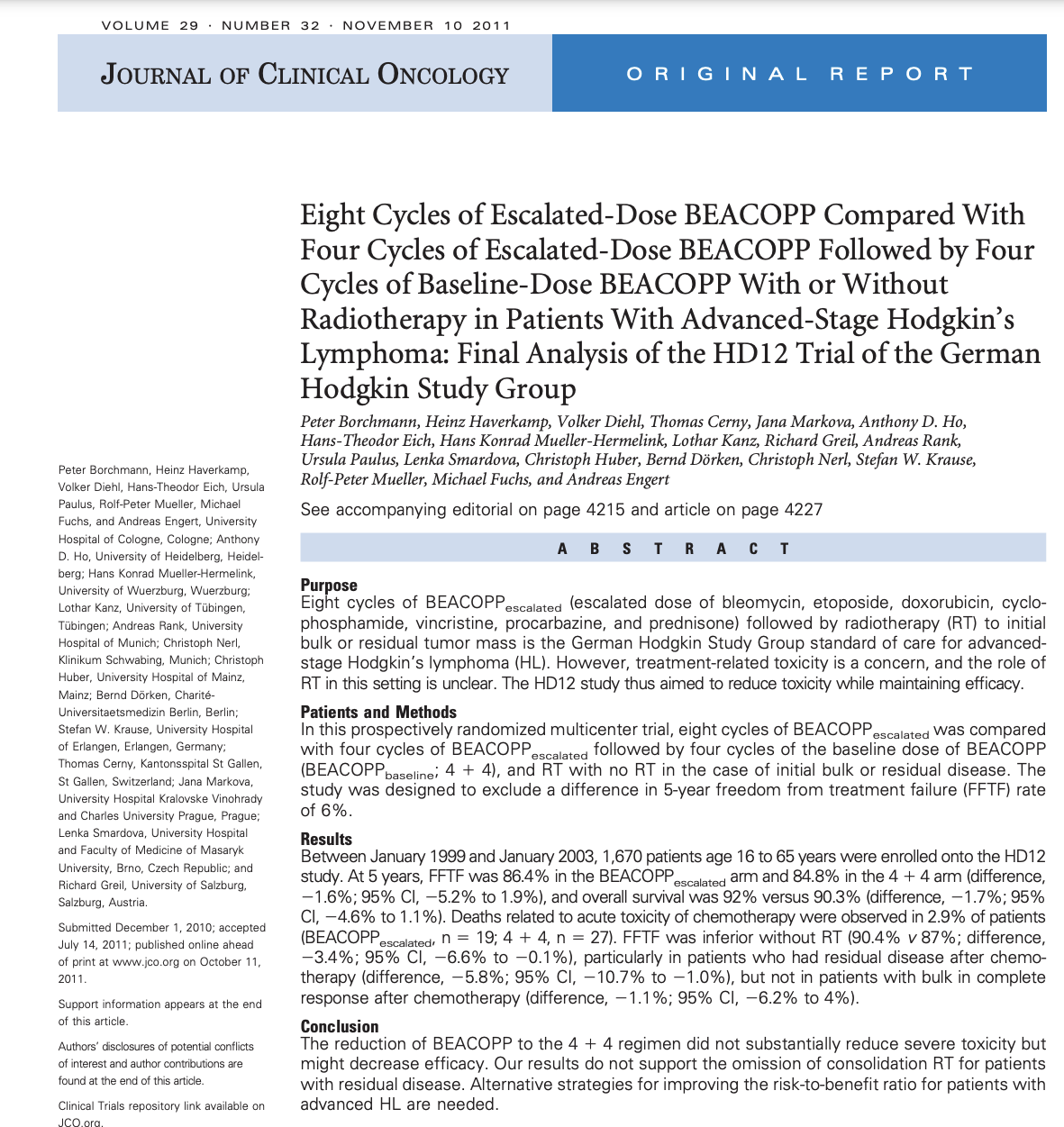 GHSG-HD12 çalışması
1999-2003 arası 1670 ileri evre klasik HL hastası
BEACOPP + RT / No RT – randomize edilmiş
KT sonrası rezidüel hastalığı olan hastalarda konsolidasyon RT sinin atlanmasının FFTF ye faydası gösterilememiş.
İLERİ EVRE KLASİK HL TEDAVİSİ
GHSG-HD15, 2012 , LANCET
2182 YENİ TANI HL
KT>PET(REZİDÜ)> 30 Gy ile KT>PET (REZİDÜ)>RT YOK            RANDOMİZE edilmiş 
REZİDÜ HASTALIK SONRASI RT İLE GS DA İYİLEŞME SAPTANMIŞ
İLERİ EVRE KLASİK HL TEDAVİSİ
OPTİMAL RADYASYON DOZU VE VOLÜMÜ

İleri evre hastalıkta dozla ilgili randomize çalışma yok
En son çalışmalarda 30-36 Gy uygulanmış.
EORTC> RT VOLÜMÜ(kemik iliği hariç başlangıçta tüm etkilenen alanlar ,dalak ve paraaortik ln ları dahil )
GHSG-HD9 ve GHSG-HD12 > başlangıçta ≥5cm veya ≥1.5 cm rezidüel hastalık olan alan
GHSG-HD15> Post KT PET (+) alan
SONUÇ OLARAK ;
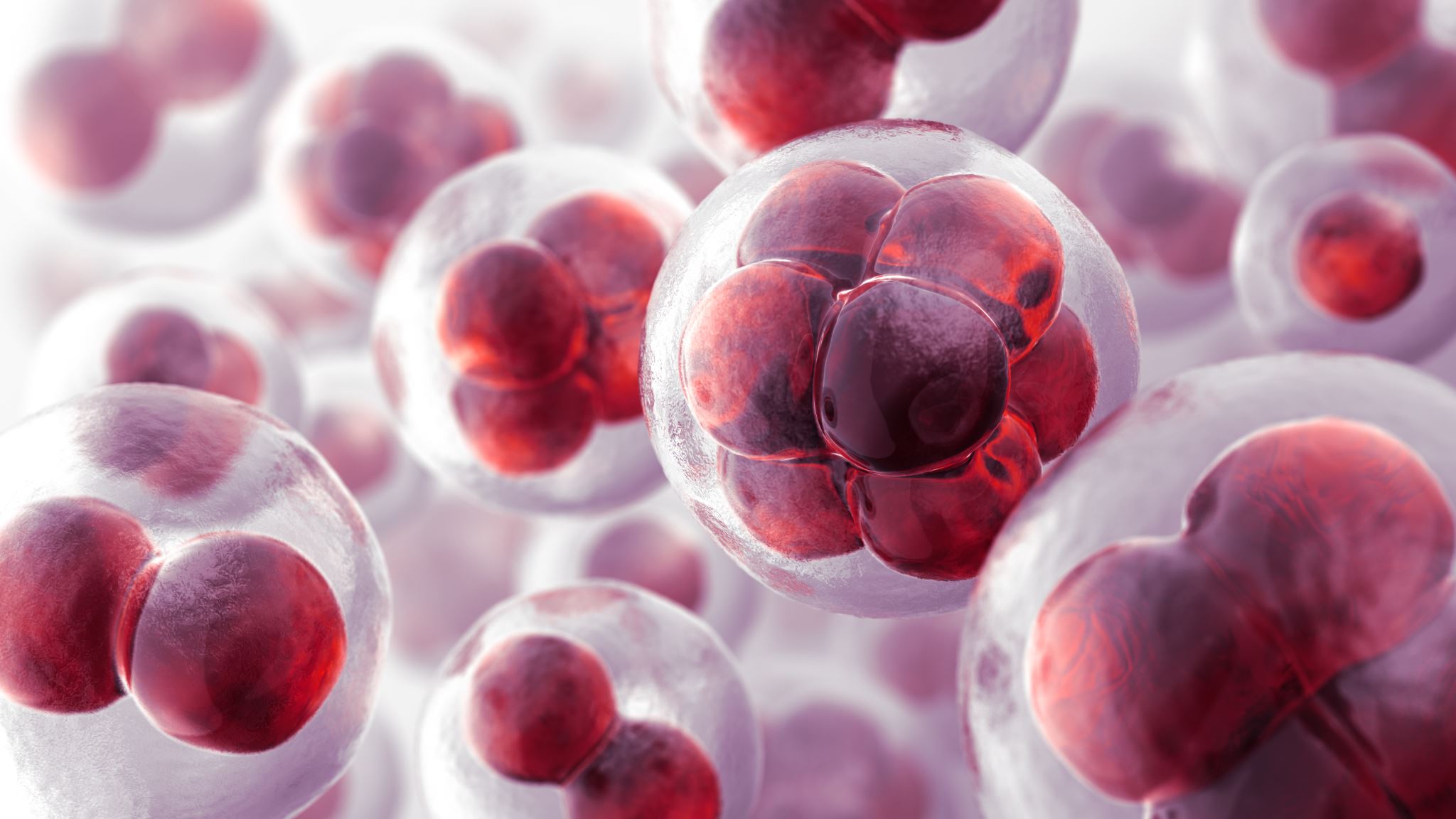 NODÜLER LENFOSİT PREDOMİNANT HODGKİN LENFOMA TEDAVİSİ
NODÜLER LENFOSİT PREDOMİNANT HODGKİN LENFOMA TEDAVİSİ
REKÜRREN/DİRENÇLİ HASTALIK
REKÜRREN/DİRENÇLİ HASTALIK
Yüksek doz kemoterapi öncesi veya sonrası RT ?
Prospektif randomize çalışma yok , retrospektif çalışmalar RT ile daha iyi sonuçlar?
Lokalize relaps/refrakter HL da RT endikasyonları 
Bulky hastalık
Salvaj KT ye yetersiz yanıt
Lokal kotrolün önemli olduğu alanlar ( spinal kord kompresyonu ? VCSS? )
30-36 Gy öneriliyor. Relaps bölgesinde ise 40-45 Gy e kadar boost RT verilebilir.
Akciğer dozlarına dikkat ( pulmoner toksisite yapan KT ajanları alan hastalarda )
﻿RADYOTERAPİ TEKNİĞİ-HEDEF VOLÜMLER-DOZLAR
RADYOTERAPİ TEKNİĞİ
RAO DOZLARI
RADYOTERAPİ TEKNİĞİ-HEDEF VOLÜM
DİNLEDİĞİNİZ İÇİN TEŞEKKÜR EDERİM